A Covid-19 lesson: the need for an enhanced international statistical framework to address globalisation
Bruno Tissot
Head of Statistics and Research Support, BIS & Head of the Secretariat of the Irving Fisher Committee on Central Bank Statistics

Workshop on Globalization and Economic Statistics: Challenges and Opportunities – Virtual / Poznan, Poland – 14 September 2021, organized by the United Nations Statistics Division (UNSD); Poznań University of Economics and Business; and the KOF Swiss Economic Institute under the patronage of the Central Statistical Office in Poland.

The views expressed are those of the author and do not necessarily reflect those of the BIS or the IFC.
Overview
Covid-19 (CV19) impact on producers & users of statistics 

Implications for central banks’ statistical function

Main lesson: need to enhance the international statistical framework…

… to in turn address globalisation…

… by making concrete progress in key areas
2
1. CV19 impact on producers & users of statistics
Proactive response of official statisticians
Facing production disruptions
Dealing with distorted economic indicators
Addressing a key CV19 dilemma:
→ need for more data / relaxation in compilation obligations

Challenges for data users 
Limited accuracy/availability of indicators
Compilation difficulties & delays 
Larger uncertainty and data revisions
3
2. Implications for central banks’ statistical function
General review triggered by CV19
More, not less information: timeliness, frequency, new needs
Alternative data sources as a complement

Reorganise the statistical production chain to
Get a comprehensive overview of the economy
Have flexible frameworks to address evolving users’ needs
Incorporate complementary sources in main frameworks

A wake up call for official statistics
Make better use of existing data
Revamp statistical frameworks by leveraging on innovation
Enhance users’ experience with statistics
4
3. A new global framework for official statistics?
Build on the G-20 Data Gaps Initiative (DGI)

Key success factors
Structured collaboration IOs / statistical systems
Connection/reporting to policymakers
Effective peer pressure mechanism

Way forward after the DGI (post-2021)
Support global production and use of official statistics
Focus on the actual reporting of relevant data
to other international workstreams eg SNA/BPM

Three main areas of focus: 
    existing statistics / new needs / global statistical infrastructure
5
3(i) Enhancing existing core official statistics
Pursuing post-GFC statistical exercises
Urgency underscored by the pandemic
To compile better economic aggregates eg FA, debt
To collect more granular financial information
International progress monitoring (by the IAG?)

4 main financial areas for central banks, as highlighted by CV19 market turmoil in 2020
Credit flows
Repos / Securities Financing Transactions (SFT)
FX funding needs
Derivatives
6
3(ii) Addressing newly-emerging data needs
Access to alternative data
Private data sources, administrative registers
Complement to improve official statistics
Information buffer in crisis times
Leveraging on IT innovation / AI techniques

Plus 3 topics not well covered by traditional economic and financial  statistics
Climate change / Environmental, Social & Governance (ESG) issues
Distribution / inequalities
Financial innovation (fintech) / inclusion
7
3(iii) Enhanced global statistical infrastructure
Further the work undertaken after the GFC 
Global identifiers eg LEI
Data standards eg SDMX 3.0
Data sharing / access / cooperation
Macro / micro integration eg Regtech

International cooperation is essential
Address economic & financial globalisation
Knowledge sharing and pilot projects eg AI tools
Best practices eg data access principles
Prioritisation of data needs for policy
Outreach to non-G20
8
4. Addressing globalisation: (i) key challenges
Important challenges to official statistics, reinforced by
Rapid digital innovation (dematerialisation of economic activities)
Complexity / limited transparency of multinational structures
Increased importance of global financial centres

 Examples of such challenges
Fragmentation of global production chains across borders
Changing nature of FDI: increased financial role
Difficulties to measure cross-border positions and flows
Assessing global exposures (off- and on-balance sheet) 
Large effect on macro indicators: cf intragroup transfers of intangible assets (eg intellectual property products (IPPs)) in Ireland
...
9
4. Addressing globalisation: (ii) main requirements
Enhancing the global statistical infrastructure
→ eg legal entity identifier (LEI)

Improving the exchange of confidential statistical data
→ eg international data sharing

Organising a comprehensive data collection for large corporates
→ cf exercise conducted for global banks at the BIS

Enhancing the granularity of SNA aggregates
→ eg identification of special purpose entities (SPEs), foreign-controlled corporations, non-bank financial sub-sectors

Complementing the residency-based framework of the SNA
→ eg use information derived from consolidated accounting frameworks
10
5. Making concrete progress: (i) Nationality statistics
The residency-based SNA relies on a “triple coincidence”
national territory
decision-making unit
currency area

Nationality-based statistics
Nationality: country of residence of a firm’s controlling entity
Facilitates the monitoring of global, “borderless” MNEs indicators
Allow balance sheets to be considered on a consolidated basis
Independently of the location of controlled affiliates
Help to assess global exposures
BIS nationality statistics (consolidated or not) as an example
Complementary information: parent relationships complex/unstable
11
5. Making concrete progress: (ii) Cross-border activities
Measurement issues
Firms: cross-border impact of complex intra-group operations
Households: foreign holdings difficult to capture due to tax evasion / role of foreign custodians
Issues masking the true geography of investors’ exposures
Can have sizeable impact on BoP and IIP indicators

Developing a global view
BIS statistics provide country counterparty breakdowns
Cross-border information linking issuers and ultimate investors 
Use of global sources: mirror data; data sharing; global registers
12
5. Making progress: (iii) Global financial intermediation
Growing importance of financial globalisation
FDI transactions: financial purpose instead of “real investment”
Impact of regulatory/tax optimisation on MNEs relocation
Complex structures: network of affiliates with little presence
SPEs treated as institutional units if they are not in the parent economy (even though they may not act independently)

Role of financial centres in global capital allocation
Main countries involved in FDI operations today are frequently small open economies and financial and offshore centres 
Trend reinforced by the shift in global credit intermediation from banking to offshore debt issuance (often classified as FDI)
Need to better identify SPEs, foreign firms, control relationships
13
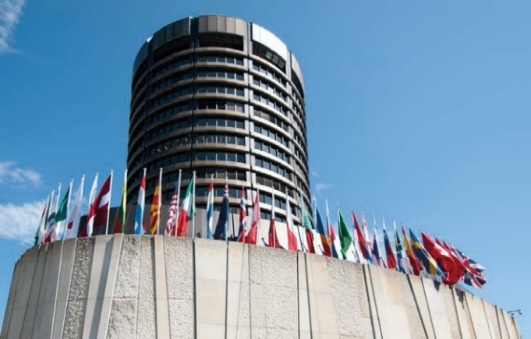 Thank you!!
Selected references 
De Beer, B and B Tissot (2020): “Implications of Covid-19 for official statistics: a central banking perspective”, IFC WP no 20
IFC Bulletin, no 52 (2020): “Bridging measurement challenges and analytical needs of external statistics: evolution or revolution?”
Reporting guidelines for the BIS international banking statistics (2019)
BIS 87th Annual Report (2017): “Understanding globalisation”, Chapter VI
BIS Working Papers no 587 (2016): “Globalisation and financial stability risks: is the residency-based approach of the national accounts old-fashioned?”
IFC Report no 2 - An IAG reference document (2015): “Consolidation and corporate groups: an overview of methodological and practical issues”

Questions?
bruno.tissot@bis.org
14